Metodologia de Pesquisa: abordagem quantitativa
• Elaboração do relatório de pesquisa

• Normatização das referências bibliográficas em trabalhos científicos
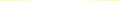 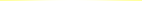 RESUMO – abstract – resumen
Problema estudado e finalidade Objetivos
Material e método – tipo/desenho, local, população e amostra, instrumentos, procedimentos de coleta e análise dos dados
Resultados mais significativos Principais conclusões

Seqüência e fluência na redação – não enumerar tópicos Ser significativo
Não usar abreviaturas
Utilizar, preferencialmente, a 1ª pessoa do singular ou do plural Parágrafo único

150 a 500 palavras
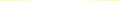 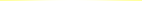 MARSON TFA. Avaliação das necessidades de aprendizagem e construção de um programa educativo por competências. [Dissertação] São Paulo: Escola de Enfermagem, Universidade de São Paulo; 2016.

RESUMO

Introdução: Considerando a importância da avaliação de necessidades de aprendizagem baseado em competências, este estudo tem como Objetivos: Conhecer o desempenho por competências dos enfermeiros de um pronto socorro por meio da auto avaliação; identificar as necessidades de aprendizagem dos enfermeiros, por competências  e; desenvolver  um planejamento para avaliação das  necessidades  de aprendizagem identificadas e para a construção das estratégias educativas apropriadas. Método: pesquisa quantitativa descritiva exploratória, realizada em um pronto socorro adulto de um hospital privado no município de São Paulo. Realizaram autoavaliação e participaram do levantamento de necessidades de aprendizagem baseado em competências, 23 enfermeiros, que responderam ao questionário composto por 57 competências. Por meio de escala tipo Likert, os enfermeiros se auto avaliaram em relação a seu nível de competência, com cinco pontos, variando de 1-nada competente a 5-extremamente competente; quanto ao grau de importância para cada competência, foi criada escala de cinco pontos, sendo 1-nada importante e 5-extremamente importante. Para obter a necessidade de aprendizagem, foi calculada a diferença entre nível de competência e nível de importância; as necessidades identificadas foram classificadas em alta, moderada e baixa prioridade para aprendizagem, com prazos estabelecidos para proposição de ação educativa, curto, médio e longo prazos, respectivamente. Resultados: Das 57 competências abordadas, 16 foram classificadas como alta prioridade para desenvolvimento, sendo que dentre essas competências, três carecem de desenvolvimento em curto prazo, são elas, Inovação/Criatividade, Senso de prontidão e Técnica de execução; cinco em médio prazo e oito competências em longo prazo. Por fim, foi proposto um planejamento para avaliação das necessidades e para construção de ação educativa, por meio de grupo de focal. Conclusões: Apontamos como limitação deste estudo, o baixo número de participantes, o que impediu a realização de análise estatística mais acurada, como a análise fatorial. Ainda assim, este estudo pode contribuir como modalidade de levantamento de necessidades de aprendizagem por competências, etapa esta deficiente na área da saúde. Identificar necessidades de aprendizagem configura-se apenas como um primeiro passo para chegarmos à avaliação de necessidades e às ações educativas, devendo ser realizadas de modo coletivo e participativo.

Palavras-chave: competência profissional, desempenho no trabalho, educação em saúde, enfermagem.
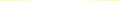 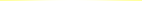 SUMÁRIO
Projeto de pesquisa
1 INTRODUÇÃO ......................................................................... 9
1.1 Justificativa ......................................................................... 11
1.2 Problema da pesquisa ........................................................ 15
Elementos textuais e pós- textuais
2 OBJETIVOS …………………….……………….….....….......... 17
3 REVISÃO DA LITERATURA ..................................................18
Seção primária
INTRODUÇÃO
4 MÉTODOS.........................................…………….…...…........ 35
4.1 Tipo de pesquisa …………………..……...…......................... 35
4.2 Local do estudo ……………………...………........................ 35
4.3 População do estudo ………………...........……................... 36
4.4 Coleta de dados ……………………………........…............... 37
4.4.1 Procedimento de coleta de dados…...….......................... 37
4.4.2 Instrumento ………………………….................................. 38
4.5 Tratamento e análise dos dados …………........................... 40
• Caixa alta
• Negrito
• Fonte 14
• “Pontos”
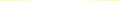 Sub-seções Justificativa
5 ASPECTOS ÉTICOS.....…………………..........……................ 41
6 CRONOGRAMA…………………….......................…............... 42
7 RECURSOS FINANCEIROS……………………………............ 43
• Fonte 12
• “Pontos”
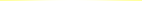 REFERÊNCIAS ......................................................................... 44
APÊNDICES.................................................................................48
ANEXOS.……………......…..........................................................51
paginação
Relatório de pesquisa
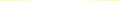 RESULTADOS
•	APRESENTAÇÃO
•	DISCUSSÃO
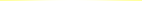 Revisão da literatura
Levantamento bibliográfico

Contato inicial do pesquisador com a bibliografia disponível.
Direcionar a abordagem
Evitar estudos com os mesmos problemas de pesquisa Estabelecer visão global e crítica do problema e das hipóteses levantadas
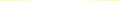 Elaborar o resumo das referências levantadas

catalogar os	textos selecionados
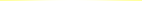 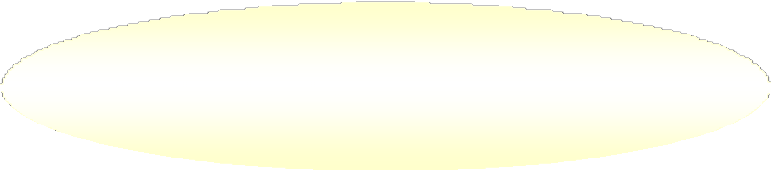 PROBLEMA DE PESQUISA
SELETIVA	CRÍTICA E REFLEXIVA	INTERPRETATIVA
• Resumo/síntese
• Citações no texto
• Diversidade de autores, consonância de idéias ou contraste entre posições
• Aspectos éticos
• Consultar publicação original
• Listar todas as citações nas referências
• Seguir as normas vigentes das publicações – Sistemas Vancouver ou ABNT
http://www.ee.usp.br/biblioteca/site/index.php/paginas/mostrar/34
https://usp.br/sddarquivos/arquivos/abnt6023.pdf
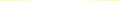 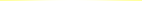 INSERÇÃO DE REFERÊNCIAS BIBLIOGRÁFICAS
A citação é a menção no texto de informações extraídas de uma fonte, com o propósito de fundamentar, comentar ou ilustrar o texto.
Citação Direta – transcrição	integral de parte da obra consultada, conservando-se a grafia, a pontuação e o idioma.
Com até três linhas devem ser incorporadas ao parágrafo entre aspas:

O método MAIS compreende a análise e interpretação integradas das informações a fim de “permitir o acúmulo de conhecimento relevante sobre o funcionamento de TD&E, visando à futura formulação de políticas e estratégias organizacionais.” (Borges-Andrade, 2006 p.347).

 Com mais de três linhas devem figurar abaixo do texto, com recuo de 4 cm da margem esquerda, com letra menor que a do texto (fonte tamanho 10) e sem aspas.
Finalizando esse modelo, Borges-Andrade (2006 p.357) ressalta seus pressupostos: “-	A avaliação envolve sempre um julgamento de valor.
-	A avaliação requer planejamento.
-	As características a serem avaliadas são determinadas pelos princípios teóricos adotados neste planejamento.
-	A avaliação também pode ser utilizada para construir conhecimento ou aprender mais sobre TD&E.
-	Seus resultados precisam alterar planejamentos futuros (ou não vale a pena começar a fazer qualquer coisa!)”
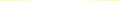 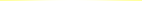 Citação indireta – síntese pessoal da idéia contida na fonte citada, sem transcrição. Neste caso, não se usam aspas e a indicação das páginas consultadas é opcional.

Segundo Pilati e Borges-Andrade (2004), o impacto do treinamento pode ser medido pela mudança no nível de comportamento no cargo, medida essa que também se origina de Hamblin (1978).
Citação da citação – direta ou indireta de um texto em que não se teve acesso ao original; no texto, a citação deve obedecer a ordem: sobrenome dos autores do documento não consultado, seguido da data, da expressão latina “apud” (citado por) e da citação do documento consultado.

Gomes (1982), apud Salgado (2002, p.32) ...

É desta etapa de avaliação que partem muitas mudanças para os próximos programas de T&D (Kirkpatric, 1959 apud Chagas, 1998).

 Fontes informais	Não são aceitas em revistas científicas
 Quando obtidas através de comunicações pessoais, anotações de aulas, trabalhos apresentados em eventos e não publicados, devem ser mencionadas em notas de rodapé.
 Quando não se pode identificar a fonte
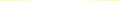 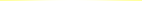 Apresentação dos autores no texto
As citações devem ser indicadas	por um sistema de chamada
• Autor-data – Sobrenome do autor(es) seguido da data de publicação: Matheus (2018) sugere que ....
Segundo Chaves e Silva (2016), a educação ...


• Numérico – As referências são indicadas numericamente na seqüência em que aparecem no texto

Dentre  as  limitações,  identifica-se  a  escassez  de  avaliação  de  atividades educativas  de  profissionais  inseridos  em  serviços  de  saúde,  que  constitui  um peculiar objeto de avaliação, reconhecido como necessário para o conhecimento e incremento  das  próprias  ações  educativas  e  de  seus  efeitos  na  qualidade  da atenção à saúde(4-6).

(4-6) X (4,6)
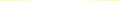 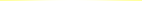